PHY 711 Classical Mechanics and Mathematical Methods
10-10:50 AM  MWF  Olin 103

Plan for Lecture 22:
Back to the wave equation; begin rotational motion (Chap. 5)
Standing waves  periodic waves
Moment of inertia tensor
10/17/2012
PHY 711  Fall 2012 -- Lecture 22
1
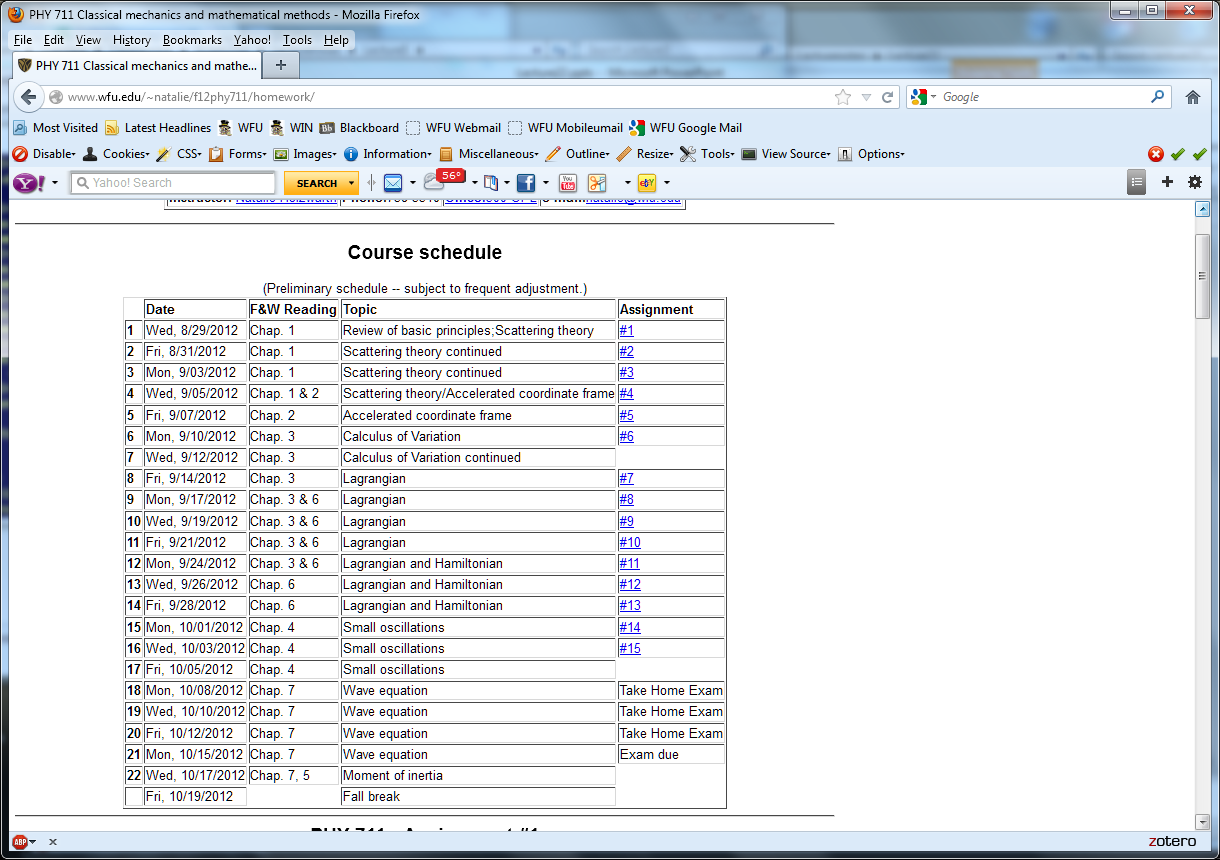 10/17/2012
PHY 711  Fall 2012 -- Lecture 22
2
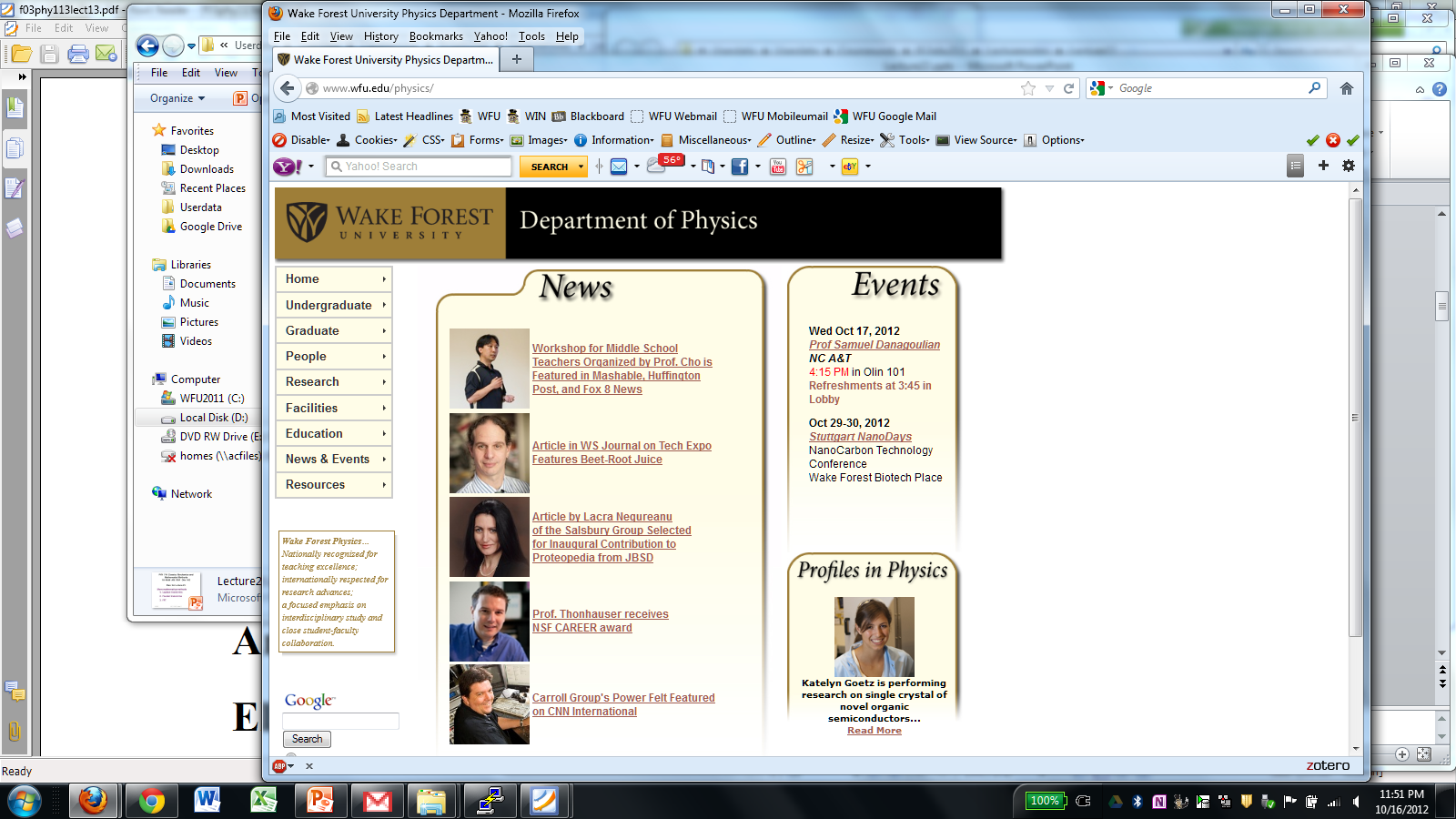 10/17/2012
PHY 711  Fall 2012 -- Lecture 22
3
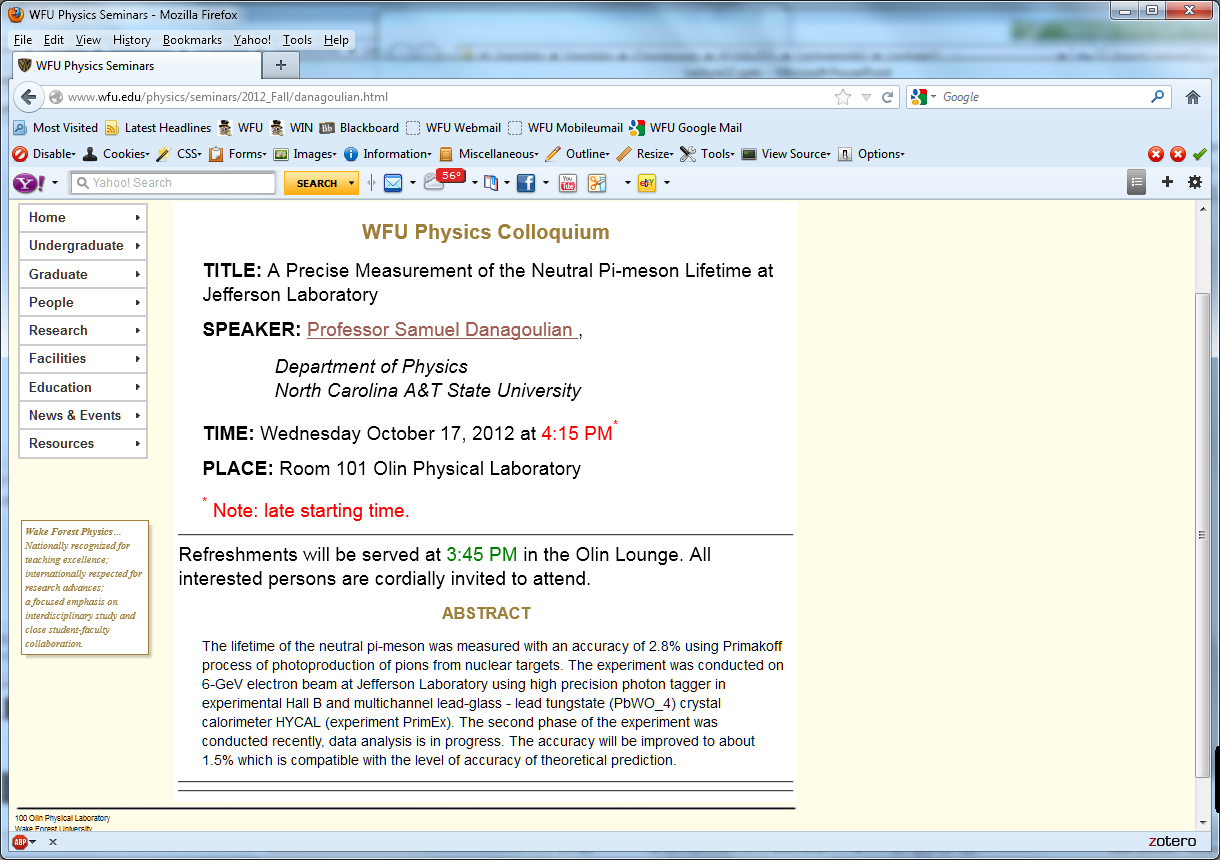 10/17/2012
PHY 711  Fall 2012 -- Lecture 22
4
10/17/2012
PHY 711  Fall 2012 -- Lecture 22
5
The physics of rigid body motion;  body fixed frame vs inertial frame:
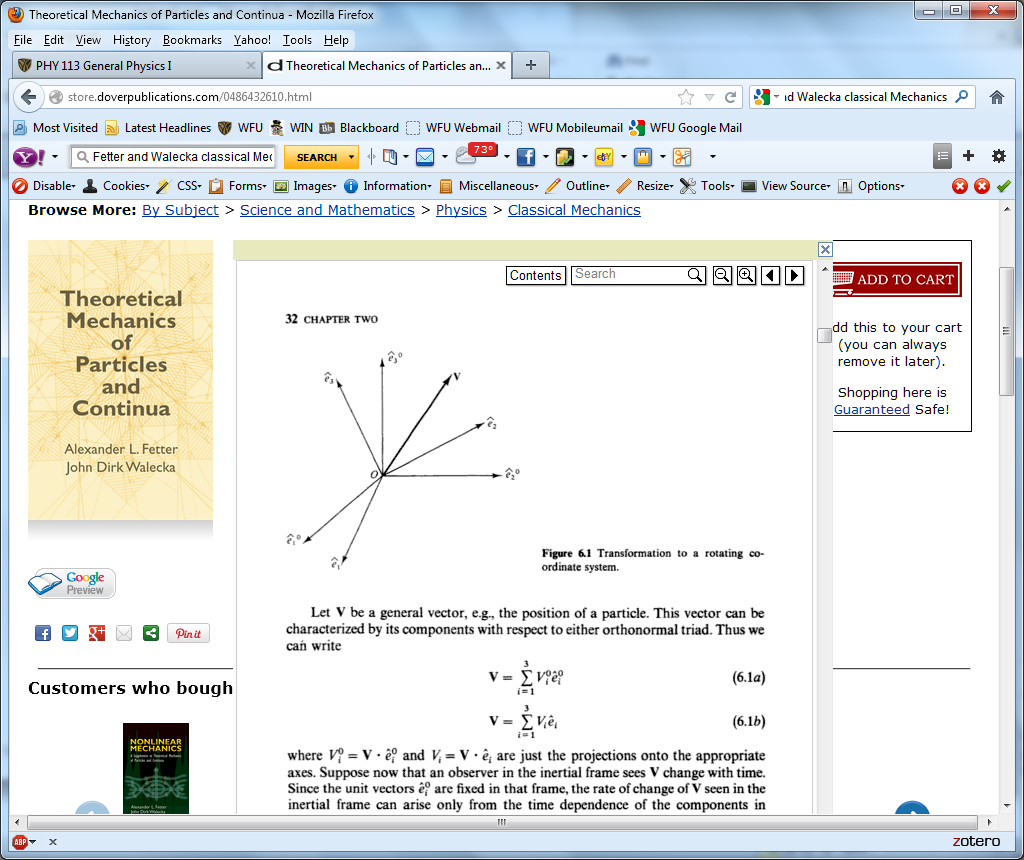 10/17/2012
PHY 711  Fall 2012 -- Lecture 22
6
Comparison of analysis in “inertial frame” versus “non-inertial frame”
9/5/2012
PHY 711  Fall 2012 -- Lecture 4
7
Properties of the frame motion (rotation):
dW
dW
9/5/2012
PHY 711  Fall 2012 -- Lecture 4
8
Effects on acceleration:
9/5/2012
PHY 711  Fall 2012 -- Lecture 4
9
w
r
10/17/2012
PHY 711  Fall 2012 -- Lecture 22
10
10/17/2012
PHY 711  Fall 2012 -- Lecture 22
11
z
c
y
a
b
x
10/17/2012
PHY 711  Fall 2012 -- Lecture 22
12
Properties of moment of inertia tensor:
Symmetric matrix real eigenvalues I1,I2,I3
                             orthogonal eigenvectors
10/17/2012
PHY 711  Fall 2012 -- Lecture 22
13